С. Есенин. Поэма «Пугачев»
Русский бунт. Изучение трагедии С.А. Есенина "Пугачев"
Цели  урока :
Рассмотреть проблемы, поднятые поэтом, в контексте русской истории и литературной традиции.

 Определить авторское отношение к личности Пугачёва и бунту как стихийному всплеску народного недовольства.
фрагмент “Песни о времени” В.Высоцкого
Замок временем скрыт и укутан, укрытВ нежный плед из зеленых побегов,Но развяжет язык молчаливый гранит,И холодное прошлое заговоритО походах, боях и победах.Время подвиги эти не стерло.Оторвать от него верхний пластИли взять его крепче за горло -И оно свои тайны отдаст.
Трагедия «Пугачев»
В 1921 г. русский поэт С. Есенин создаёт трагедию “Пугачёв”, в которой обращается к событиям народного восстания 1773–1774 гг. Почти 150 лет отделяют поэта от того времени. 
Чем же вызван его интерес к событиям истории, к личности Пугачёва? 
Почему в своё время это привлекло внимание А.С. Пушкина?
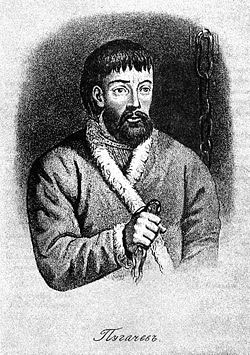 Обратимся к датам:
1773–1774 гг. – восстание Пугачёва.
1825 г. – восстание декабристов, среди участников которого друзья А.С. Пушкина.
1831 г. – подавление кровавого бунта военных поселенцев в Старой Руссе обращает внимание Пушкина к смутным временам русской истории.
1833 г., ноябрь – завершена работа над “Историей Пугачёва”.
19 октября 1836 г. – такую символическую дату окончания романа “Капитанская дочка” указал Пушкин.
Почему потерпели поражение и дворянские мятежи, и крестьянские бунты?
 Почему, несмотря на пролитые реки крови, жизненный порядок в России не изменился к лучшему?
 Можно ли найти иные, более верные пути к благоденствию Родины? 
Эти вопросы волновали Пушкина, над ними же пришлось задуматься и Есенину.
1917 г. – свершилась Октябрьская революция, обещавшая крестьянам землю.

1920–1922 гг. – тамбовское восстание под предводительством А. Антонова.

1921 г. – С. Есенин создаёт трагедию “Пугачёв”.
Что же пытается осмыслить поэт в своей трагедии? Почему пишет не о современнике, а о Пугачёве?
Помимо объективных причин (о современном писать опасно), есть, видимо, и более глубокие. В 1969 г. Василий Шукшин тоже обратится к исторической теме в романе “Я пришёл дать вам волю” и выведет главным героем Степана Разина. Вот как писатель объяснял свой выбор: “Как только захочешь всерьёз понять процессы, происходящие в русском крестьянстве, так сразу появляется непреодолимое желание посмотреть оттуда, издалека. И тогда-то возникает глубинная, нерасторжимая, кровная связь – Степан Разин и российское крестьянство
Пушкин и Есенин
Почему же Есенина привлёк именно Пугачёв. Возможно, что в данном случае немалую роль сыграло влияние А.С. Пушкина. В апреле – июне 1921 г. на пути из Москвы в Туркестан Есенин заезжал в Самару и Оренбург – места восстания. В своё время Пушкин объехал места восстания, побывал в Казани, Оренбурге, Уральске.
Как видим, пути двух поэтов пересеклись не во времени, но в пространстве.
Безусловно, огромную роль сыграла и сама личность Пугачёва. М. Цветаева писала:
“ От Пугачёва на Пушкина шла могучая чара”. Возможно, этою же “могучей страстью очарован” был и Есенин. “Но есть ещё одно: страсть всякого поэта к мятежу, к мятежу, олицетворённому одним… К одному против всех – и без всех. К преступившему. Нет страсти к преступившему – не поэт”, - утверждает Цветаева. И Пушкин, и Есенин – поэты.
В чём же предназначение Пугачёва? Чтобы точнее понять, лучше разобраться, уясним для себя значения понятий.
Стихия –1) явление природы, обнаруживающееся как ничем не сдерживаемая разрушительная сила; 2) неорганизованная сила, действующая в социальной среде.
Бунт – стихийно возникшее восстание, вооруженное выступление против власти.
Бунтовщик – участник бунта.
Разбой – нападение с целью ограбления, убийства.
Разбойник – человек, занимающийся разбоем
В “Капитанской дочке” Пушкин вынес приговор: “Не приведи Бог видеть русский бунт – бессмысленный и беспощадный”. 
 Поэт отверг кровавый путь преобразований.
Есенин тоже поднимает вопрос о бунте, но именно как вопрос:
Сумасшедшая, бешеная, кровавая муть!Что ты? Смерть? Иль исцеление калекам?
Отношение Есенина к Пугачеву
Каково же отношение к бунту Есенина?
 Кто в его изображении Пугачёв: бунтовщик или разбойник?


 Как видим, стихия разрушительна уже по определению. Есенинский Пугачёв видит высокую цель этого разрушения – он идёт на смерть, чтобы осчастливить народ.
В театре на Таганке
В 1967 г. в Театре на Таганке режиссёр Ю.Любимов осуществил постановку трагедии С. Есенина “Пугачёв”. 
Это первое сценическое воплощение произведения.
 В роли Хлопуши выступил В. Высоцкий.
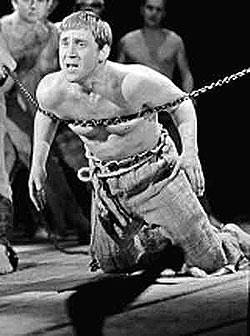 Сцена казни Пугачева
В эпизоде казни на сцене были установлены три колокола, под ними сидят три мужика, которые ни разу не поворачиваются к помосту, не вмешиваются. Это глазеющие. Их можно увидеть на старой гравюре казни декабристов, есть они и на исторических полотнах (“Боярыня Морозова” и др.)
 Это тоже народ, ради которого гибнет Пугачёв. Для спектакля Высоцким написана песня, соотнесённая с этой сценой.
Песня В. Высоцкого для спектакля «Пугачев! По С.Есенину
- Ну что, Кузьма?- А что, Максим?- Чего стоймяСтоим глядим?
-Да вот глядим,Чего орут, -Понять  хотим,Про что поют…
- Теперь уж вовсеНе понять:И там висять -И тут висять!
Им только б здесьПовоевать!И главный есть –

Емелькой звать!...
- Да что ж они – Как мухи мрут,Друг дружку бьют,Калечут, жгут!...
- Ну что, Кузьма?- А что, Максим?- Чего стоймя Стоим, глядим?
- Вопрос открыт: И не смекнём,Что за помостИ кто на нём?
Мы тоже так –Не плачь, Кузьма, -Кругом - бардакИ кутерьма!
И это – жисть,Земной наш рай?!Нет, хоть ложись И помирай!
Каково отношение народа (зевак) к происходящему?
Пушкин назвал бунт бессмысленным и беспощадным. Беспощадный – жестокий, безжалостный. Почему бессмысленный? Лишённый разумного начала.
 В трагедии С.Есенина бунт имеет цель. Ещё раз вспомним, в чем она? 
Почему гибнет Пугачёв? Емельян предан своими казаками и казнён. Он принёс себя жертву, но достигнута ли цель? Какова цена, которую пришлось заплатить за достижение её? Оправдывает ли цель средства?
Что побудило казаков предать своего вожака?
монолог Бурнова:
Нет, нет, нет! Я совсем не хочу умереть!Эти птицы напрасно над нами вьются.Я хочу снова отроком, отряхая с осинника медь,Подставлять ладони, как белые скользкие блюдца.Как же смерть?Разве мысль эта в сердце поместится,Когда в Пензенской губернии у меня есть свой дом?Жалко солнышко мне, жалко месяц,Жалко тополь над низким окном.Только для живых ведь благословенныРощи, потоки, степи и зеленя.Слушай, плевать мне на всю вселенную,Если завтра здесь не будет меня!Я хочу жить, жить, жить,Жить до страха и боли!Хоть карманником, хоть золоторотцем,Лишь бы видеть, как мыши от радости прыгают в поле,Лишь бы слышать, как лягушки от восторга поют в колодце.Яблоневым цветом брызжется душа моя белая,В синее пламя ветер глаза раздул.Ради бога, научите меня,Научите меня, и я что угодно сделаю,Сделаю что угодно, чтоб звенеть в человечьем саду
“Роковая зацепка за жизнь” - вот та причина, которая толкнула казаков предать своего вождя.
Презирает ли Пугачёв предавших его соратников?

Как же решается в трагедии вопрос о бунте? 

Смерть иль исцеление?
Использованные ресурсы
http://festival.1september.ru/articles/590301/
Философ Н. Бердяев
Русский философ Н. Бердяев писал: “Нет ничего более злого, чем стремление осуществить во что бы то ни стало благо”.

Вывод :
Если мы не хотим залить землю кровью, необходимо отказаться от бунта как способа преобразования жизни и соблюдать государственные и человеческие законы. Этому учит нас наша история.
“Песня о времени” В. Высоцкого
И вовеки веков, и во все временаТрус, предатель - всегда презираем,Враг есть враг, и война все равно есть война,И темница тесна, и свобода одна -И всегда на нее уповаем.
Время эти понятья не стерло,Нужно только поднять верхний пласт -И дымящейся кровью из горлаЧувства вечные хлынут на нас.
Ныне, присно, во веки веков, старина,-И цена есть цена, и вина есть вина,И всегда хорошо, если честь спасена,Если другом надежно прикрыта спина.
Чистоту, простоту мы у древних берем,Саги, сказки - из прошлого тащим, -Потому, что добро остается добром -В прошлом, будущем и настоящем!